HOI-hanke Tutor- ja opiskelijakuntatoiminnan opinnollistaminen
Satu Hovi
Opiskelijatoiminnan koordinaattori
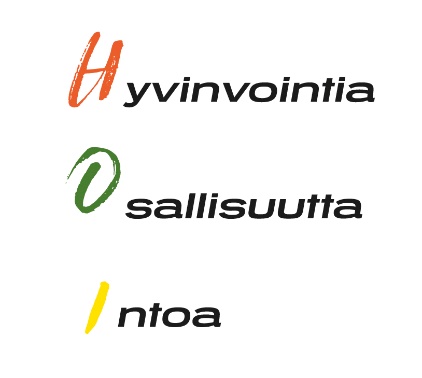 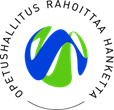 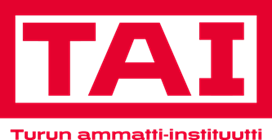 Opinnollistaminen
Yhteiskunta ja työelämäosaaminen
	Yhteiskunnassa ja kansalaisena toimiminen, valinnaiset osaamistavoitteet
Opiskelijakunnan hallituksessa toimiminen 1 – 5 osp
Opiskelijayhdistystoiminta 1 – 5 osp

	Työkyvyn ja hyvinvoinnin ylläpitäminen, valinnaiset osaamistavoitteet
Tutorina toimiminen 1-3 osp

Viestintä ja vuorovaikutusosaaminen ( opinnollistamistyö on kesken)
	Viestintä ja vuorovaikutus äidinkielellä, suomi; valinnaiset 	osaamistavoiteet
Tutorkoulutus 2 osp
Opiskelijakunta- ja tutortoiminnan opinnollistaminen
Yhteiskunta- ja työelämäosaaminen
Yhteiskunnassa ja kansalaisena toimiminen, valinnaiset osaamistavoitteet
 
Opiskelijakunnan hallituksessa toimiminen 1–5 osp

Osaamistavoitteet
Opiskelija
hakee tietoa yhteiskunnallisista vaikuttamismahdollisuuksista ja seuraa yhteiskunnallista päätöksentekoa
osallistuu yhteiskunnalliseen vaikuttamiseen tähtäävään toimintaan
noudattaa tasa-arvon ja yhdenvertaisuuden periaatteita
tuntee erilaisia yhteiskunnallisen vaikuttamisen tapoja ja toimii aktiivisena kansalaisena
osallistuu erilaisten tapahtumien suunnitteluun ja toteutukseen
toimii hyvän kokouskäytännön mukaisesti
osallistuu työryhmän jäsenenä työskentelyyn
Sisältö
kokouskäytännön tuntemus
hallituksen kokouksiin valmistautuminen ja osallistuminen
opiskelijakuntatoiminnan suunnittelu, valmistelu ja toteutus
koulutalon tapahtumien suunnittelu, valmistelu ja toteutus
hankehakemuksen toteuttaminen
yhteistyö muiden koulutalojen opiskelijakuntien kanssa
erilaisiin työryhmiin osallistuminen
yhteydenpito opiskelijoiden ja opiskelijakunnan hallituksen välillä
yhteydenpito koulutalon johdon kanssa

Osaamisen hankkiminen
Opinto suoritetaan osallistumalla aktiivisesti opiskelijakunnan hallituksen toimintaan; lisäksi opintoon voi kuulua lähiopetusta, etäopetusta, verkko-opetusta tai työpaikalla tapahtuvaa oppimista 

Palaute oppimisen kehittymisestä
Opiskelija saa sanallista ja/tai kirjallista palautetta osaamisen kehittymisestä. Opiskelija saa kirjallisen todistuksen opiskelijakuntatoiminnasta.
Osaamisen arviointi
Opiskelija
T1
osallistuu opiskelijakunnan kokouksiin ja toimii niissä kokouskäytännön mukaisesti, mutta tarvitsee ajoittain ohjausta
osallistuu opiskelijakunnan järjestämien tapahtumien suunnitteluun, valmisteluun ja toteuttamiseen, mutta tarvitsee ajoittain ohjausta
tuo asiallisesti perustellen esiin omia ja muiden opiskelijoiden mielipiteitä opintoihin ja opiskeluun liittyvistä asioista
osallistuu hankkeiden suunnitteluun ja toteuttamiseen
H3
noudattaa hyvää kokouskäytäntöä, vie ryhmän työskentelyä eteenpäin ja arvostaa muiden näkökantoja
osallistuu opiskelijakunnan järjestämien tapahtumien suunnitteluun, valmisteluun ja toteuttamiseen tuoden työskentelyyn omia ideoitaan
välittää opiskelijoiden ajatuksia ja mielipiteitä koulun työryhmissä
osallistuu aktiivisesti omia näkökantojaan esiin tuoden hankkeiden suunnitteluun ja toteuttamiseen
K5
hallitsee joustavasti kokous- ja neuvottelukäytännöt, tunnistaa oman toimintansa vaikutukset ryhmän toimintaan ja kannustaa muita jäseniä
ideoi ja toteuttaa itseohjautuvasti opiskelijakunnan järjestämiä tapahtumia, ottaa vastuuta ja ohjaa muita ryhmän jäseniä heidän vahvuutensa huomioiden
osallistuu aktiivisesti kouluyhteisönsä kehittämiseen toimimalla työryhmissä ja yhteistyössä oppilaitoksensa johdon sekä muiden toimijoiden kanssa
toimii vastuuhenkilönä hankkeiden suunnittelussa ja toteuttamisessa, esittelee hankkeita ja muuta opiskelijakunnan toimintaa erilaisissa markkinointitilaisuuksissa
Yhteiskunta- ja työelämäosaaminen
 Työkyvyn ja hyvinvoinnin ylläpitäminen, valinnaiset osaamistavoitteet
 
Tutorina toimiminen 1–3 osp 

Osaamistavoitteet
Opiskelija
edistää oppilaitosyhteisön ja opiskelijoiden hyvinvointia ja osallisuutta
toimii kohteliaasti ja joustavasti vuorovaikutustilanteissa erilaisissa ympäristöissä
toimii huolellisesti ja ehkäisee tapaturmien syntymistä
toimii aktiivisesti opiskelijaryhmän jäsenenä hyvinvointia edistävästi sekä suunnittelee ja osallistuu opiskelijoiden järjestämiin liikunta- ja muihin tapahtumiin sekä tilaisuuksiin
ylläpitää ja edistää työkykyään ja hyvinvointiaan liikunnan avulla
Sisältö
ryhmäyttämisen suunnittelu, valmistelu ja toteutus
koulutalon avoimet ovat, oman alan markkinointitapahtumat
koulutalon tapahtumien suunnittelu, valmistelu ja toteutus
erilaisiin työryhmiin osallistuminen
kannustaa osallistumaan yhteisöllisiin tapahtumiin 
liikuntatoiminnan suunnittelu, valmistelu ja toteutus
erilaiset liikuntatilanteet ja niissä toimiminen reilun pelin periaatteilla

Osaamisen hankkiminen
opinto suoritetaan osallistumalla tutortoimintaan; suorittamistapoina lähiopetus, verkko-opetus, työpaikalla tapahtuva oppiminen
 
Palaute oppimisen kehittymisestä
Opiskelija saa sanallista ja/tai kirjallista palautetta osaamisen kehittymisestä.
Osaamisen arviointi
Opiskelija
T1	
toimii tutorina opiskelijaryhmässä 
osallistuu opiskelijoille järjestettäviin liikunta- ja muihin tapahtumiin sekä tilaisuuksiin
tunnistaa mahdolliset turvallisuusriskit
H3	
toimii aktiivisesti opiskelijaryhmän tai vierailijoiden tutorina 
suunnittelee ja osallistuu opiskelijoille järjestettäviin liikunta- ja muihin tapahtumiin 
toimii aktiivisesti reilun pelin periaatteita noudattaen 
osaa auttaa ja hakea lisäapua tapaturmatilanteessa 
toimii kohteliaasti ja joustavasti vuorovaikutustilanteissa

K5	
toimii tutorina aktiivisesti osallisuutta ja hyvinvointia edistävästi 
ideoi, suunnittelee ja osallistuu erilaisten tapahtumien ja tilaisuuksien toteutukseen
soveltaa ja hyödyntää aiemmin hankittua osaamistaan tutorina toimimisessa
tunnistaa turvallisuusriskit ja tapaturmatilanteet, sekä osaa toimia ja ehkäistä niiden syntymistä
toimii kohteliaasti ja joustavasti erilaisissa vuorovaikutustilanteissa, sekä ympäristöissä
Opiskelijoiden ideoita tutortoimintaan
Erilaisia vaihtoehtoja tarjotaan koulutuksen käyneille: 

osallistuminen koulutukseen kertoo halusta sitoutua myös muuhun toimintaan
esiintymistaito
äänen käyttö
ohjeistuksen antaminen
Opiskelijoiden ideoita tutoreiden rooleihin
Uusien opiskelijoiden vastaanotto
Ryhmäyttämisessä mukana henkilökunnan kanssa
Työsaleissa; työturvallisuus ja laitteet tutuksi
”liikuttaja” välituntien ja taukojen aikana
Markkinointi perusopetukseen + muut tapahtumat
Opiskelijoiden osallisuuden vahvistaminen
Ryhmänedustajien palautetilaisuudet koulutuspäällikön kanssa

2 opiskelijaa / ryhmä
Ryhmänedustajien tehtävien auki kirjoittaminen
Tapaamiset 2 krt lukuvuodessa, koulutuspäällikkö kutsuu paikalle
Kutsun perille saaminen
”Esitys-/asialista” etukäteen
Muistio  ja lisäksi palaute –miten asiat etenevät
½ vuoden päästä seuraava tilaisuus
Opiskelijoiden ideoita opku-koulutukseen
Kaikki uudet hallitukset mukaan
7 yksikköä (hallituksen koko 6-8 henkeä +pj)

Erilaiset työryhmät (pohditaan tehtävänkuvia ja kokouskäytänteitä)
pj ja vpj
sihteeri ja varasihteerit
tiedottaja ja somevastaava
tutorvastaava
tapahtumien ideointia

Yhteistyön lisääminen
Ideointia  koulutalojen yhteisiin tapahtumiin
Paritanssitreenit koulutuksen lopuksi (päätoiminen tanssiopettaja)

Kouluttajat talon sisältä
TAIKAN hallituksesta opiskelijat mukana kouluttamassa 
Kuraattorit, opettaja ja opiskelijatoiminnan koordinaattori
Kiitos mielenkiinnosta!
Satu Hovi
Opiskelijatoiminnan koordinaattori
Puh. 044 907 3066
satu.hovi@turku.fi
4.9. pidetyn webinaarin tallenne on osoitteessa http://opetus.adobeconnect.com/pyoj6i9huyr2/
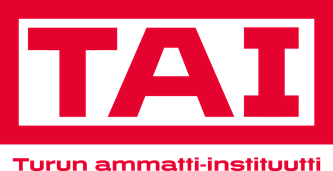 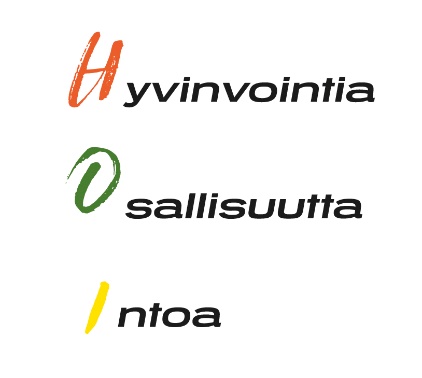 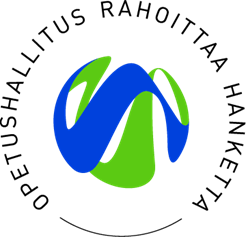